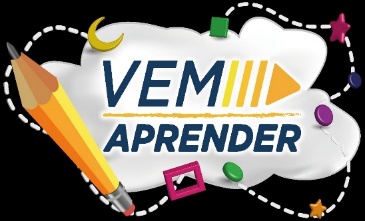 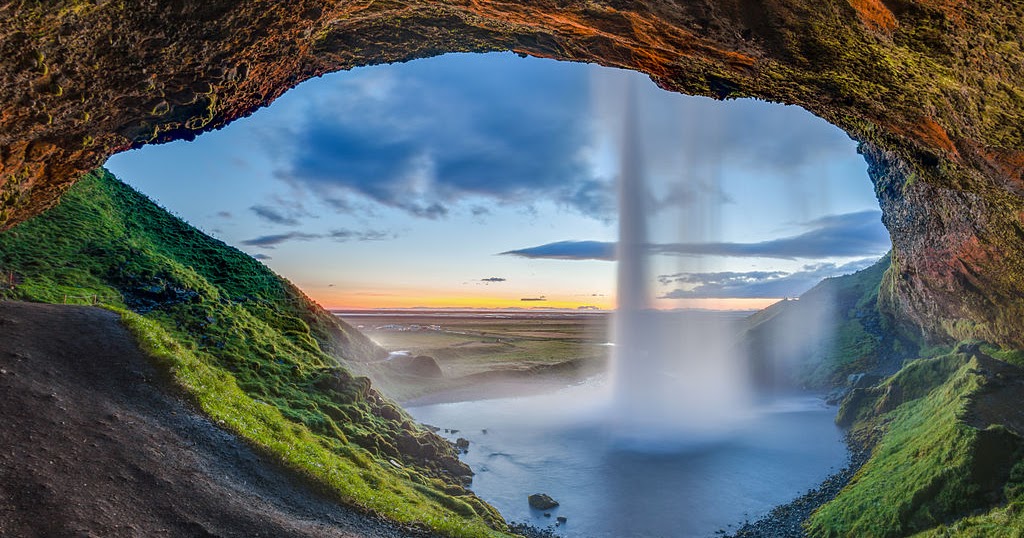 CIÊNCIAS DA NATUREZA
Esta Foto de Autor Desconhecido está licenciado em CC BY-NC-ND
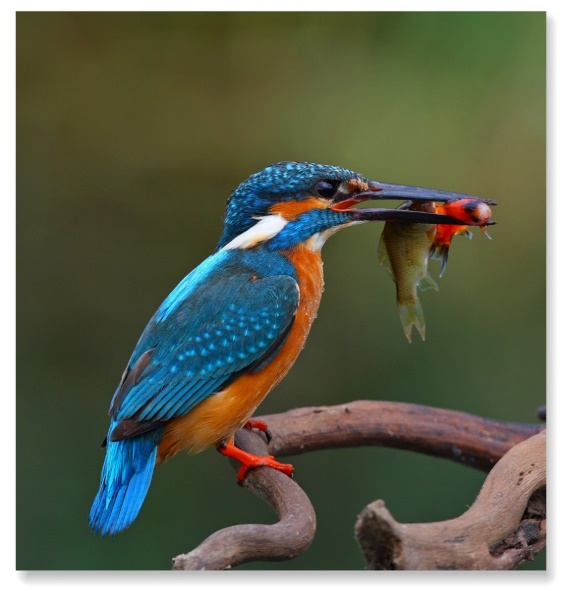 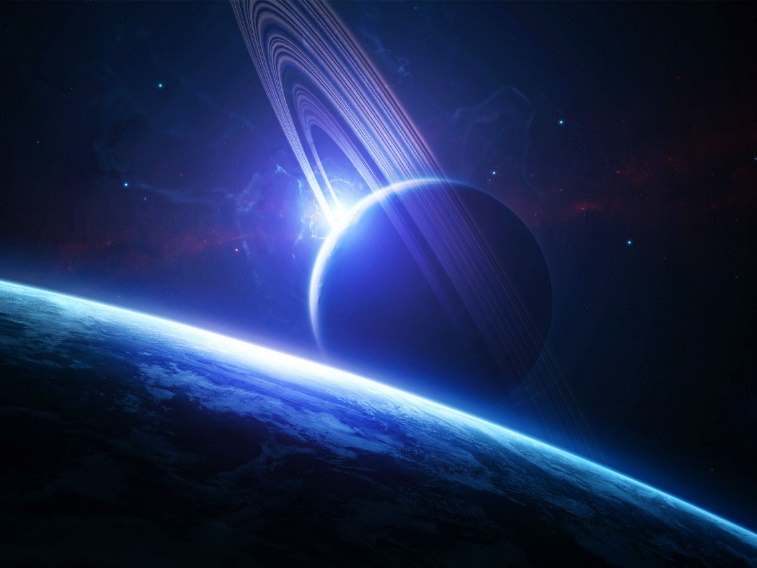 PROFESSORA: DIRCE  VASELECHEN
Esta Foto de Autor Desconhecido está licenciado em CC BY-NC-ND
Esta Foto de Autor Desconhecido está licenciado em CC BY-NC-ND
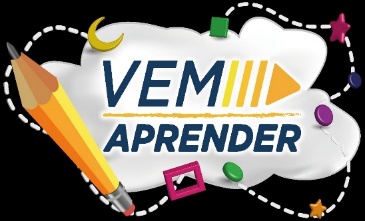 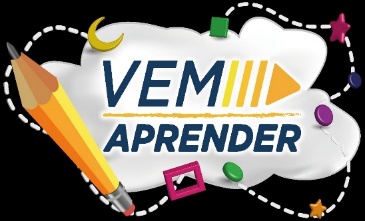 RETOMADA
OS HÁBITOS DE HIGIENE EVITAM QUE MICRORGANISMOS PENETREM EM NOSSO ORGANISMO.
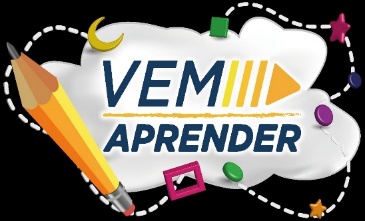 RETOMADA
OS CUIDADOS COM O AMBIENTE, SEJA INTERNO OU EXTERNO DA RESIDÊNCIA, EVITAM A PROLIFERAÇÃO DO AEDES AEGYPTI.
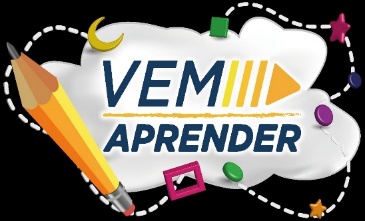 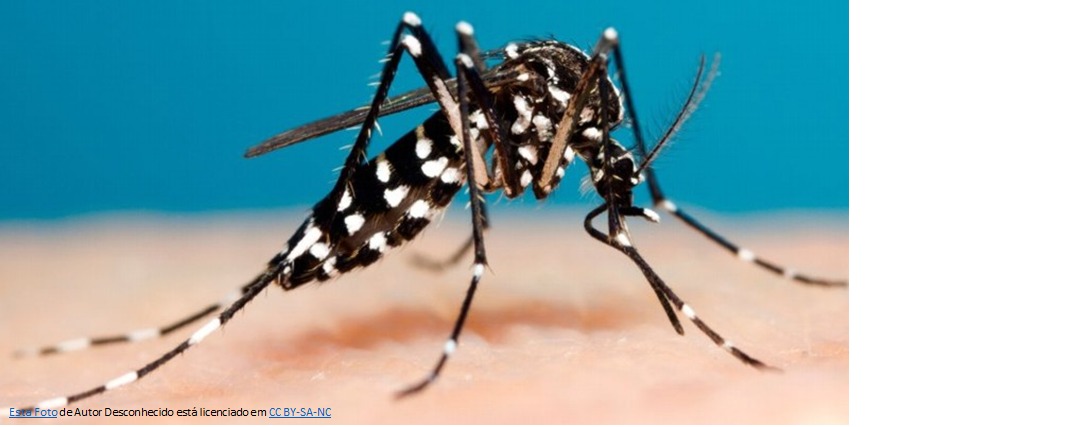 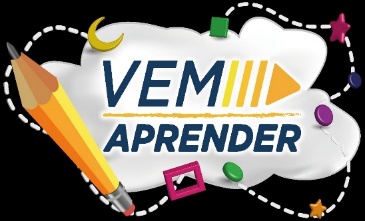 OBJETIVO:

CONHECER A ESTRUTURA E FUNCIONAMENTO DO SISTEMA RESPIRATÓRIO.
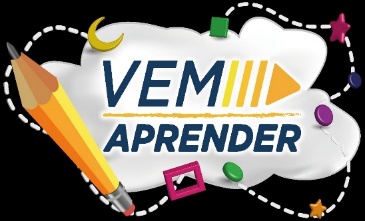 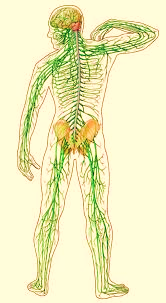 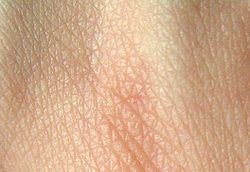 PELE
ÓRGÃOS
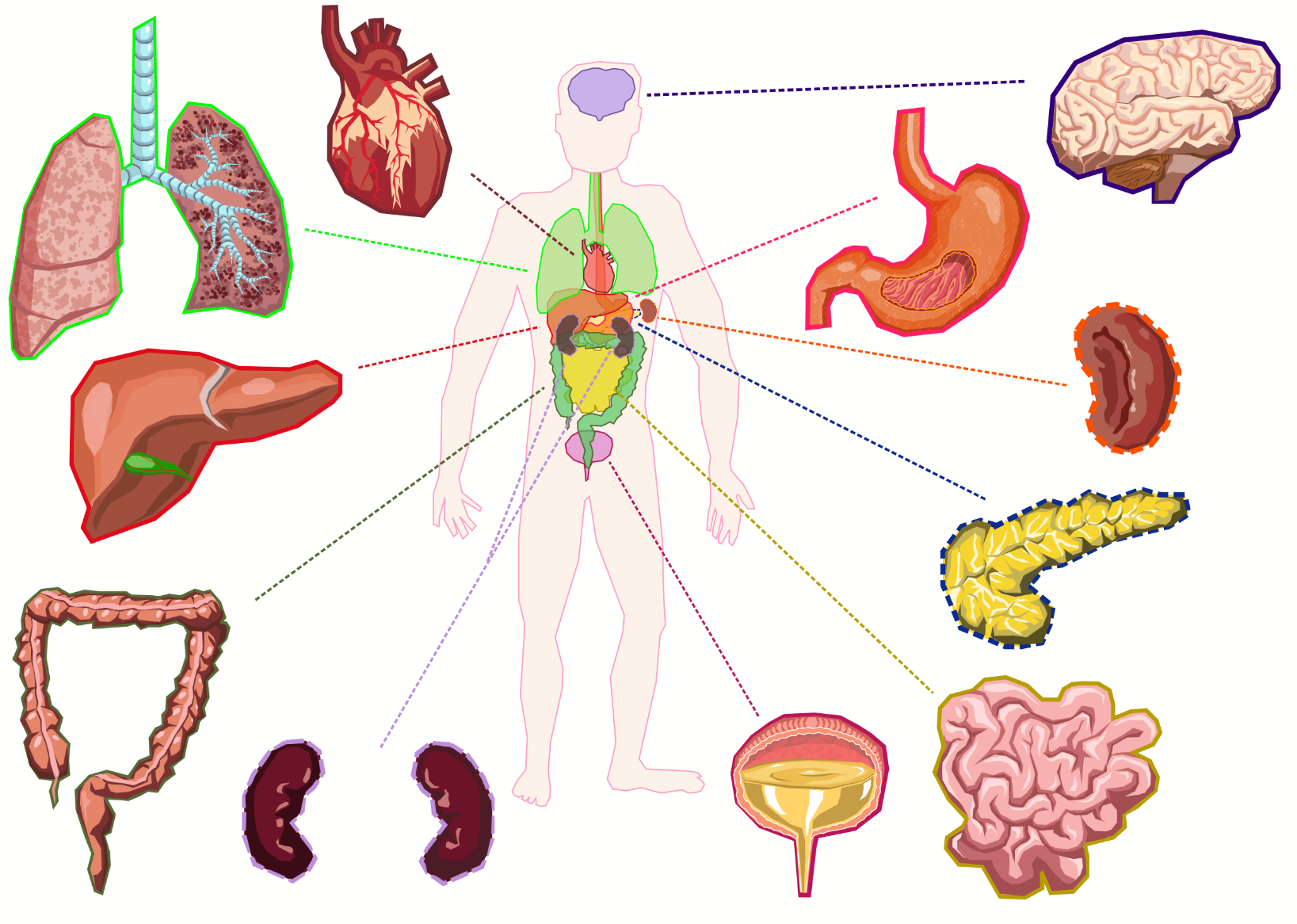 Esta Foto de Autor Desconhecido está licenciado em CC BY-SA
NERVOS
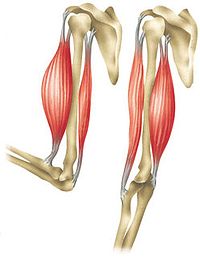 https://biblioteca.univap.br/dados/000003/0000031C.pdf
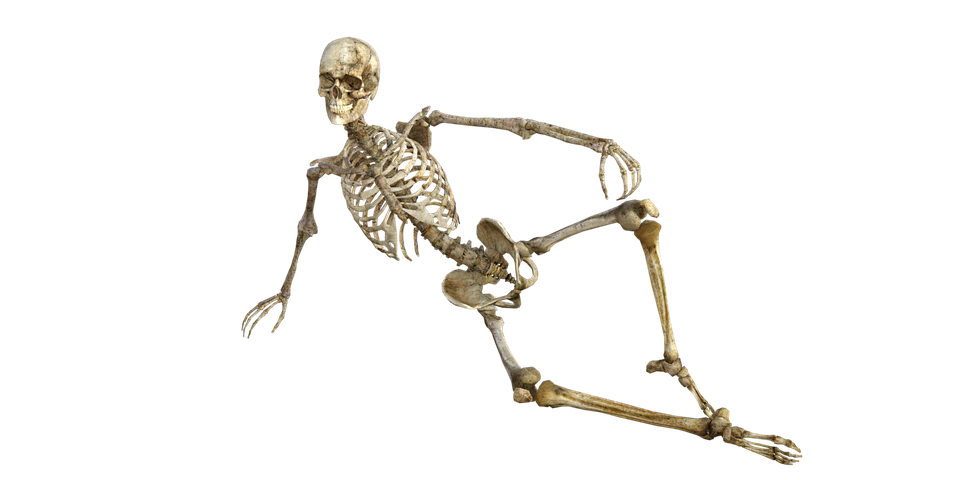 MÚSCULOS
Esta Foto de Autor Desconhecido está licenciado em CC BY-SA
OSSOS
Esta Foto de Autor Desconhecido está licenciado em CC BY-SA
Esta Foto de Autor Desconhecido está licenciado em CC BY-SA
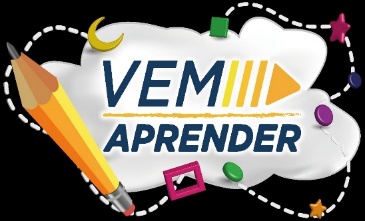 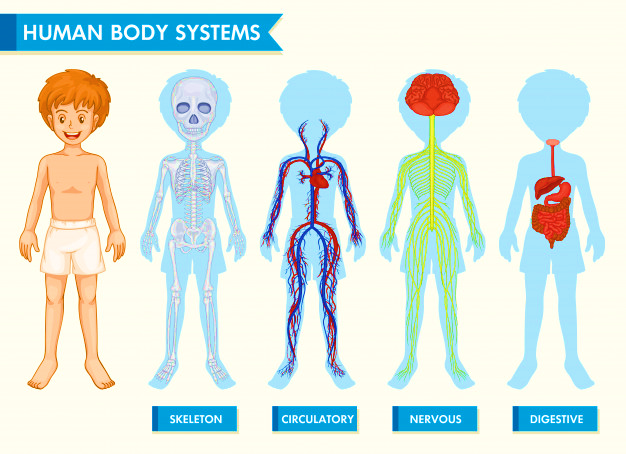 https://www.youtube.com/watch?v=oVh9vlnotbc
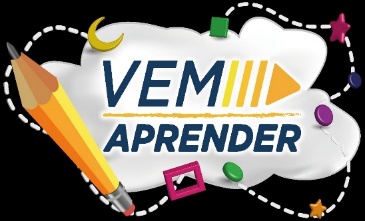 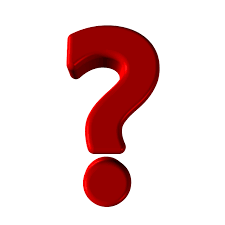 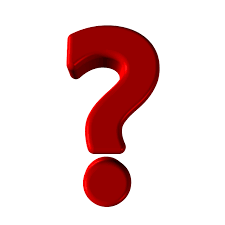 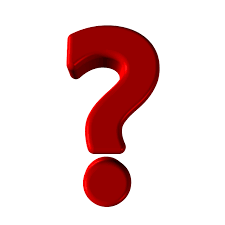 POR QUE RESPIRAMOS?
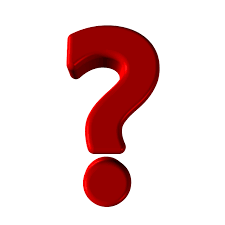 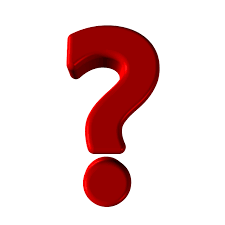 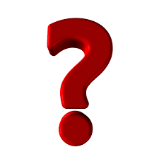 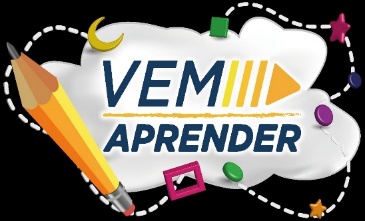 Respiramos porque precisamos trazer o oxigênio para o nosso organismo.
RESPIRAMOS PORQUE A RESPIRAÇÃO É ALGO ESSENCIAL PARA A VIDA.
RESPIRAMOS PARA VIVER.
HIPÓTESES
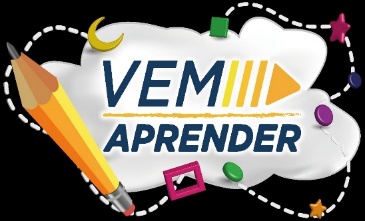 INSPIRAÇÃO,
EXPIRAÇÃO,
TROCAS GASOSAS..
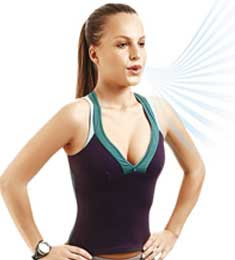 Esta Foto de Autor Desconhecido está licenciado em CC BY-SA
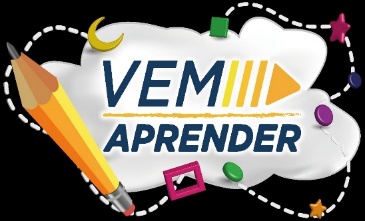 SISTEMA RESPIRATÓRIO
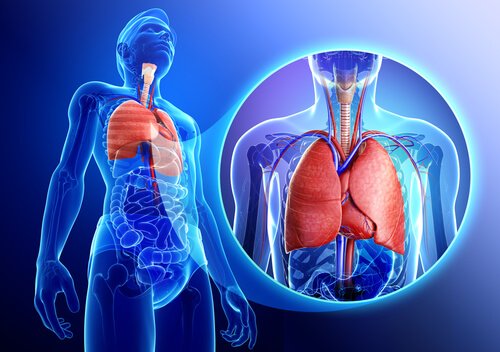 http://www.pic-clube.com.br/blog/sistema-respiratorio/
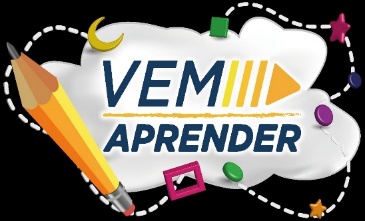 PULMÕES
  BRÔNQUIOS 
  NARINAS
  CAVIDADE NASAL
	FARINGE
	LARINGE
	TRAQUEIA
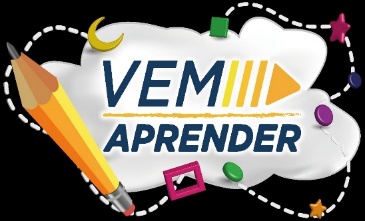 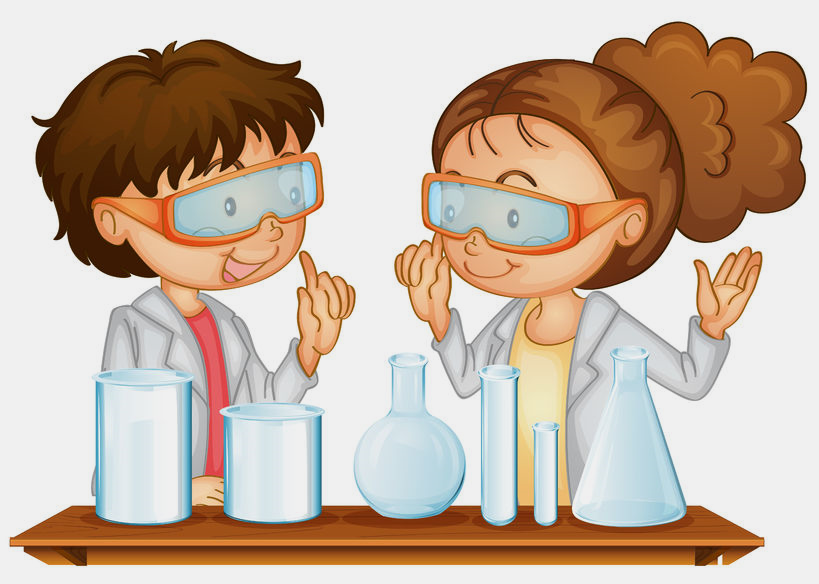 Esta Foto de Autor Desconhecido está licenciado em CC BY-SA-NC
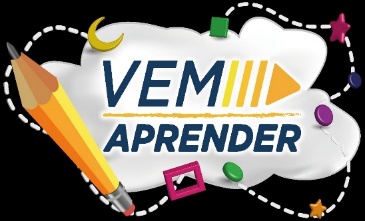 POR QUE RESPIRAMOS?
RESPIRAMOS PARA VIVER.
RESPIRAMOS PORQUE A RESPIRAÇÃO É ALGO ESSENCIAL PARA A VIDA.
RESPIRAMOS PORQUE PRECISAMOS TRAZER O OXIGÊNIO PARA O NOSSO ORGANISMO.

.
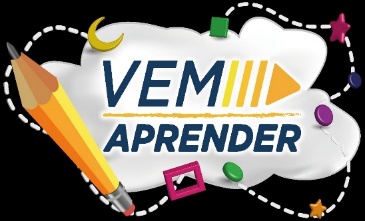 PRECISAMOS DO OXIGÊNIO PARA MANTER OS NOSSOS ÓRGÃOS EM CONSTANTE FUNCIONAMENTO, ESSE OXIGÊNIO É UTILIZADO PELAS NOSSAS CÉLULAS PARA ABSORÇÃO DE NUTRIENTES E CLARO AQUILO QUE É RESÍDUO É ELIMINADO, NO CASO DO GÁS CARBÔNICO.
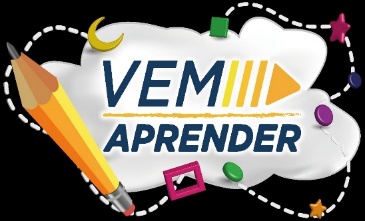 OBJETIVO:

CONHECER A ESTRUTURA E FUNCIONAMENTO DO SISTEMA RESPIRATÓRIO.
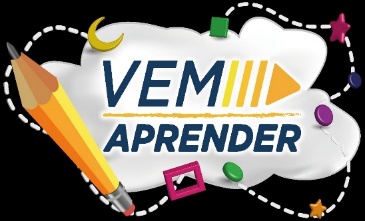 Muito obrigada por estarem conosco!
Até a próxima aula de 
Ciências da Natureza!